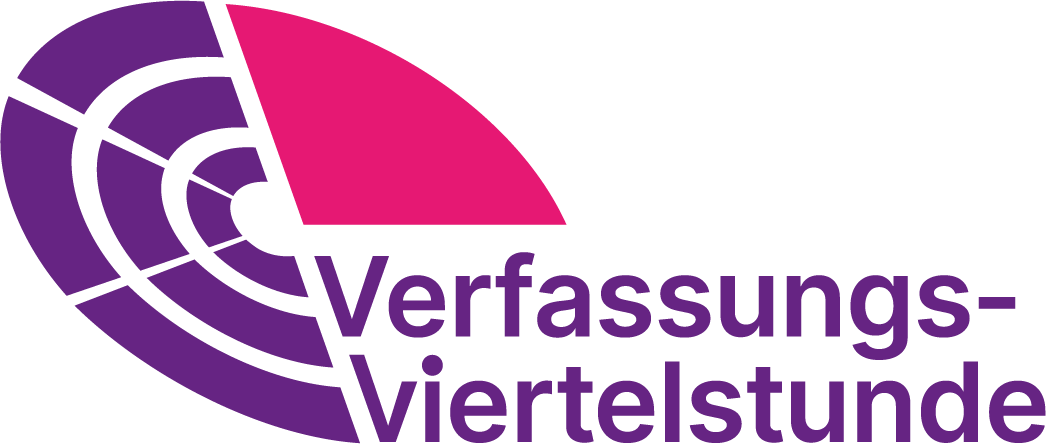 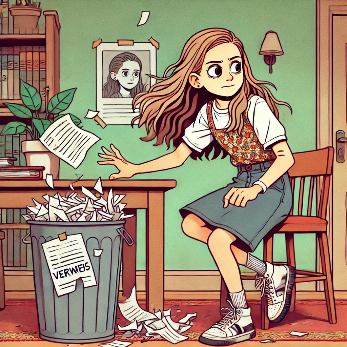 Das ist Lena …
Lenas Verhalten ist …
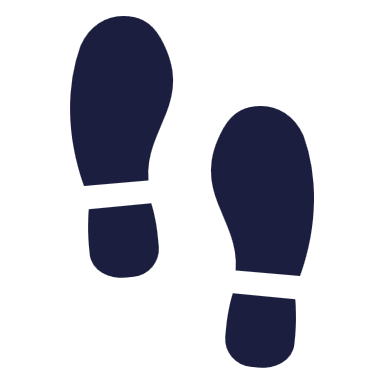 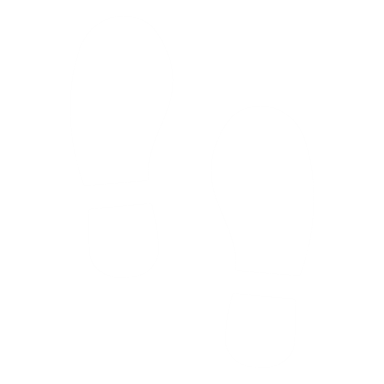 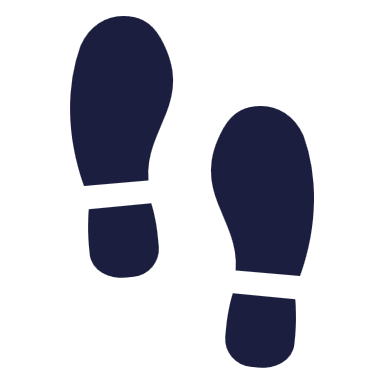 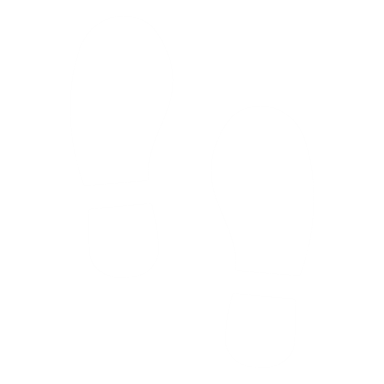 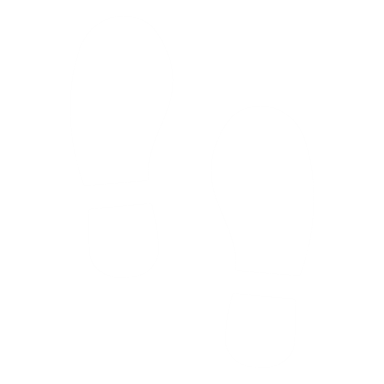 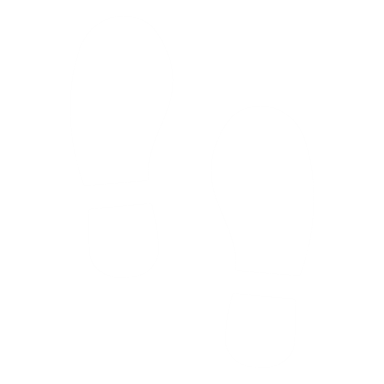 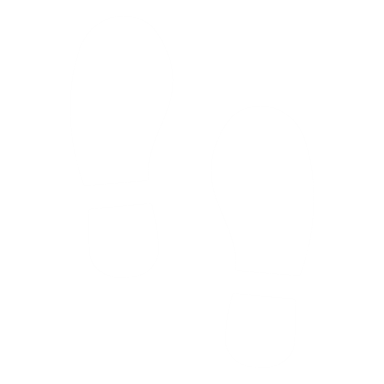 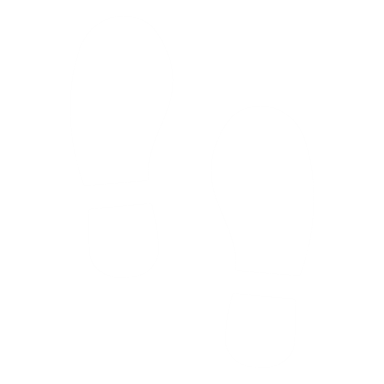 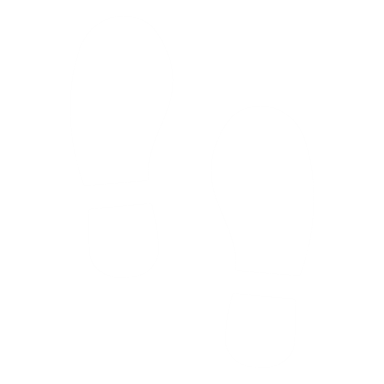 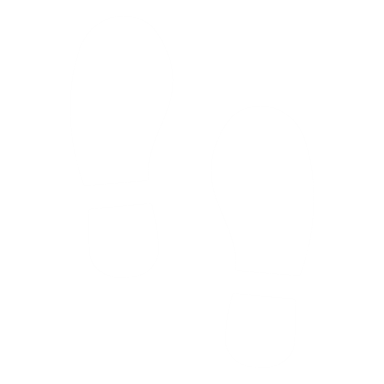 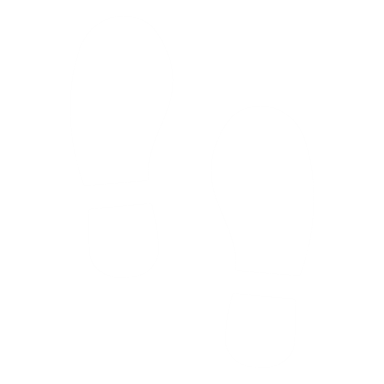 … völlig richtig.
… völlig falsch.
Was sagt die Verfassung?
Art. 10 I GG
Das Briefgeheimnis sowie das Post- und Fernmeldegeheimnis sind unverletzlich.
Art. 112 I BV
(1) Das Brief-, Post-, Telegraphen- und Fernsprechgeheimnis ist unverletzlich.
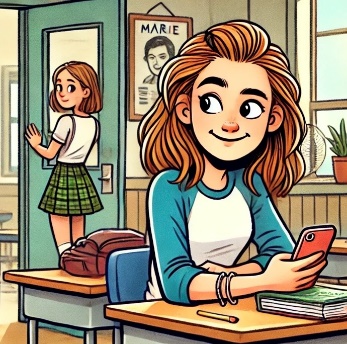 Am nächsten Tag in der Schule …
Bildquellen
Folie 2 und 5 KI-generiertes Bild mit DALL-E (DL vom 5.1.2024)
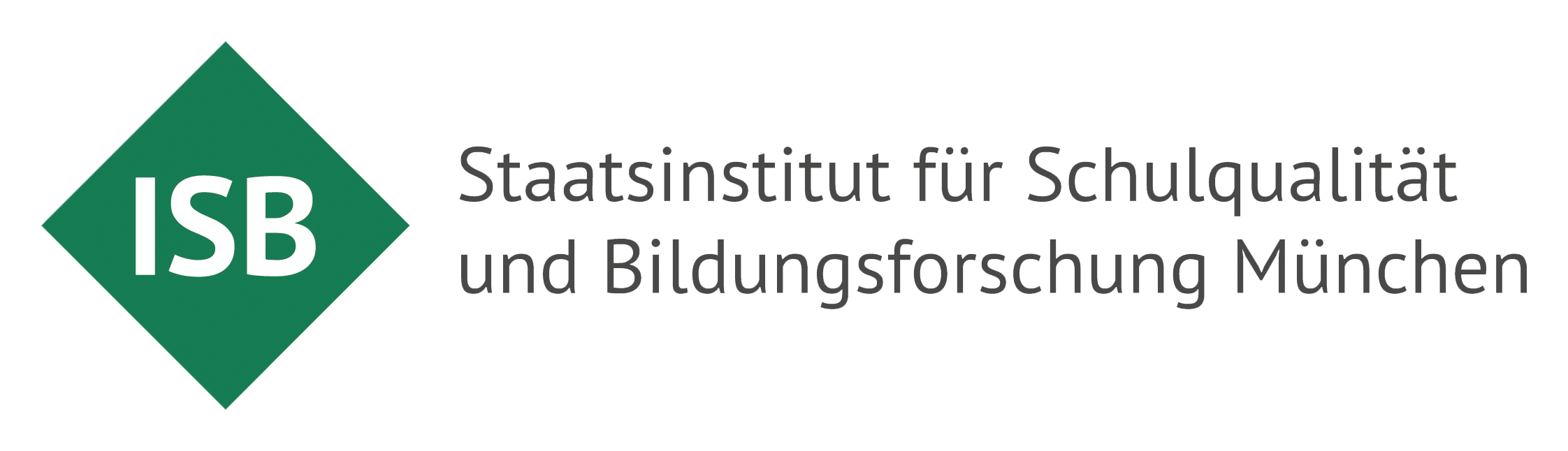 Dieses Material wurde im Arbeitskreis Politische Bildung erstellt.